Государственное бюджетное общеобразовательное учреждение города Москвы 
"Школа имени дважды Героя Советского Союза И. С. Полбина"
«Охотники и утки»
Конкурс образовательных видеороликов 
«Большая игротека - 2022 год»

Игра
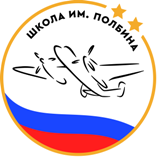 Номинация «Игры с мячом»
Воспитатель Брюхнова Елена Викторовна
Инструктор по физической культуре Рыжакова Наталья Валерьевна
Цель:
развитие двигательных навыков, зрительно-простанственных координаций, 
умение придумывать новые варианты уже знакомых подвижных игр.
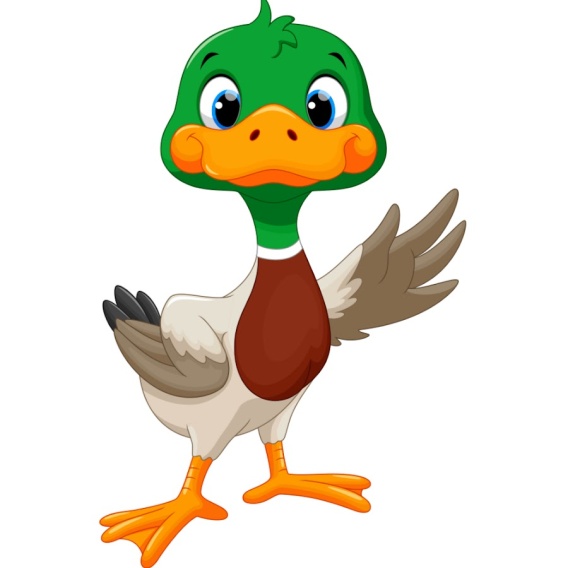 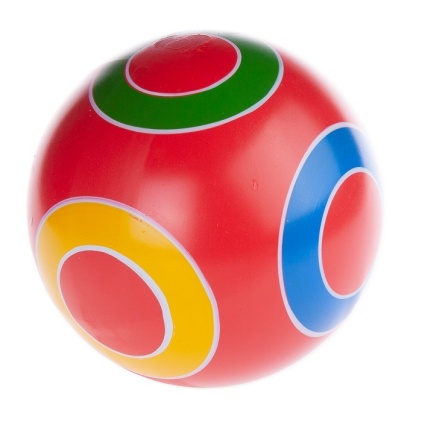 Место проведения и оборудование
спортивная площадка;
спортивный зал;

мячи по количеству охотников;
верёвки для обозначения места охотников.
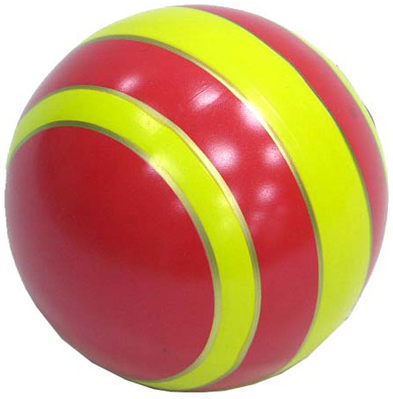 Ход игры:
дети делятся на 2 команды «Охотники» и «Утки» путём переклички или расчётом «на первый-второй»;
«Утки» располагаются в центре площадки;
«Охотники» занимают места у линий, в руках у «Охотников» по одному мячу;
по команде воспитателя «Утки» двигаются по площадке;
как только прозвучит команда: «Охотники!» – «Утки» останавливаются, а «Охотники» стараются попасть мячом в одну из «Уток»;
«Утка», в которую попали мячом, садится на скамейку;
Ход игры:
игра продолжается до тех пор, пока не останется 2-3 «Утки». Затем правила меняются:
после команды воспитателя: «Охотники!» – «Утки» не прекращают движение;
у «Охотников» остаётся по одному броску в двигающихся «Уток»;
в конце игры дети поздравляют «Утку»-победителя;
при повторении игры «Охотники» и «Утки» могут поменяться ролями.
Методические указания:
Действовать по сигналу воспитателя;
«Охотникам» бросать мяч только в нижнюю часть тела;
«Уткам» двигаться только в рамках обозначенной верёвками площадки.
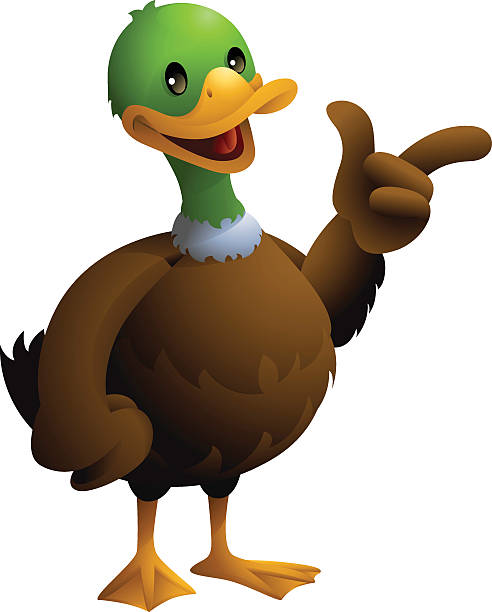 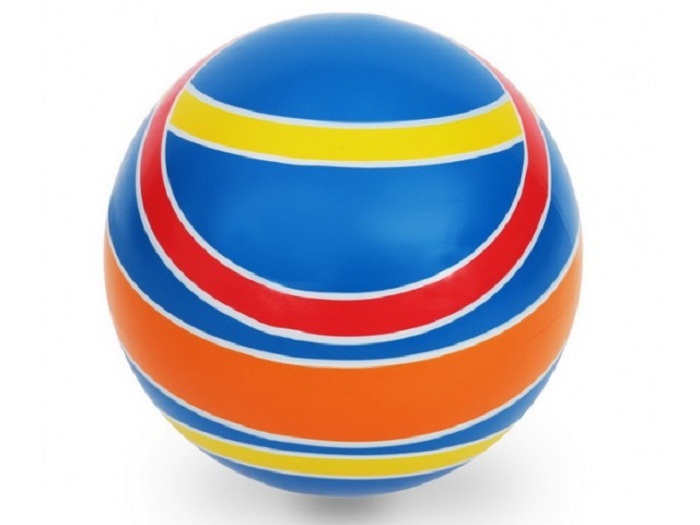 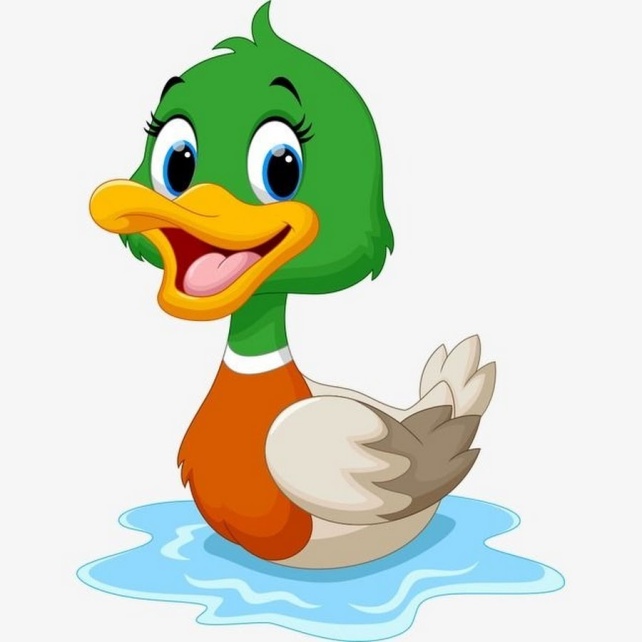 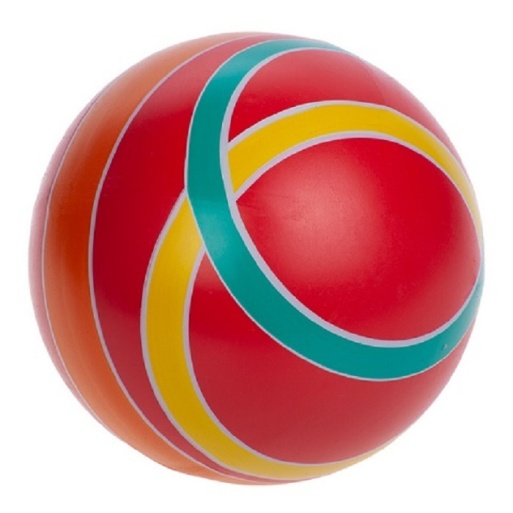 Играйте с удовольствием!
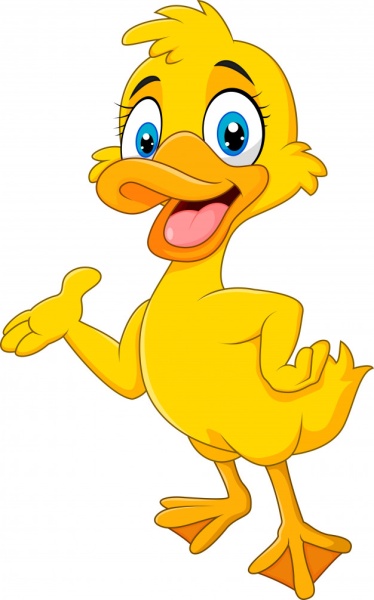